Departing Traveler > Submit Intent to Depart
ICE Capability for Self-Deportation
Complete Workflows

This presentation outlines functionalities in the Departing Traveler > Submit Intent to Depart workflows.
Table of Contents
Departing Traveler>Submit Intent to Depart

User Flow 1 – User successfully submits their exit.
User Flow 2 – User submits their exit and run into a system error. 
User Flow 3 – User is not within 3-mile radius of the United States.
User Flow 4 – User submits their exit and run into a facial matching error. ( This flow highlights different types of facial matching errors.)
2/27/2025
2
Departing Traveler > Submit Intent to DepartUser Flow 1
User successfully submits their exit.
2/27/2025
3
DT > SITD : User Flow 1
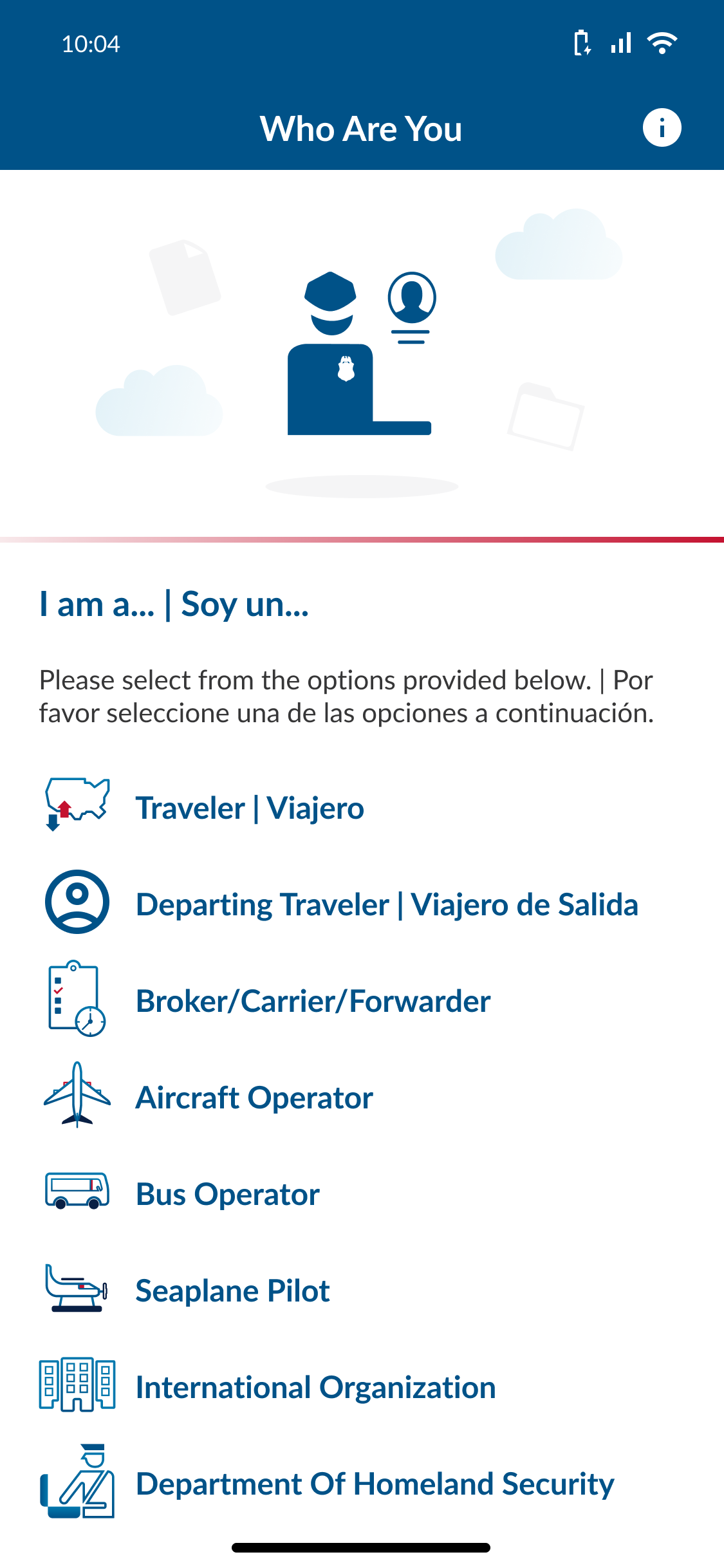 ACTION: User selects Departing Traveler.
2/27/2025
4
DT >SITD : User Flow 1
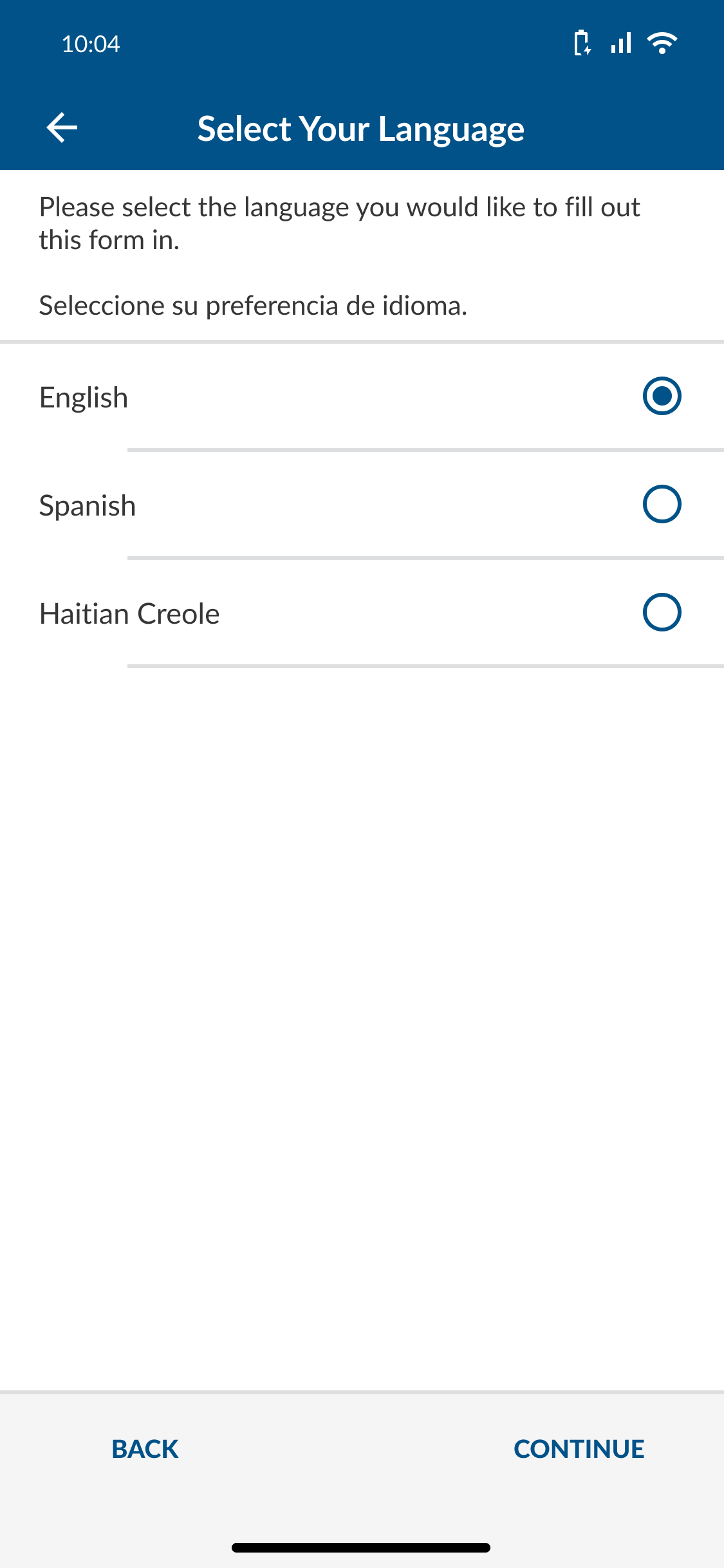 ACTION: User selects language and clicks Continue.
2/27/2025
5
DT > SITD : User Flow 1
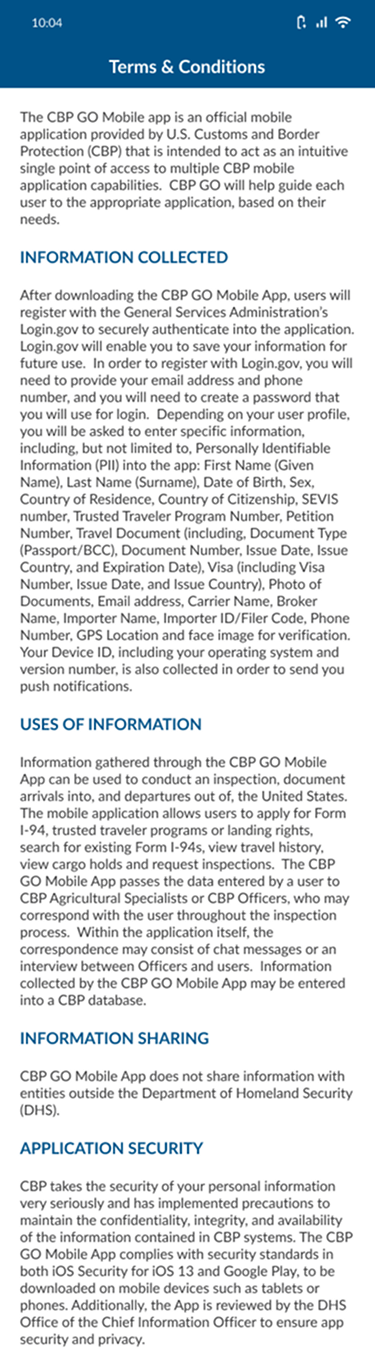 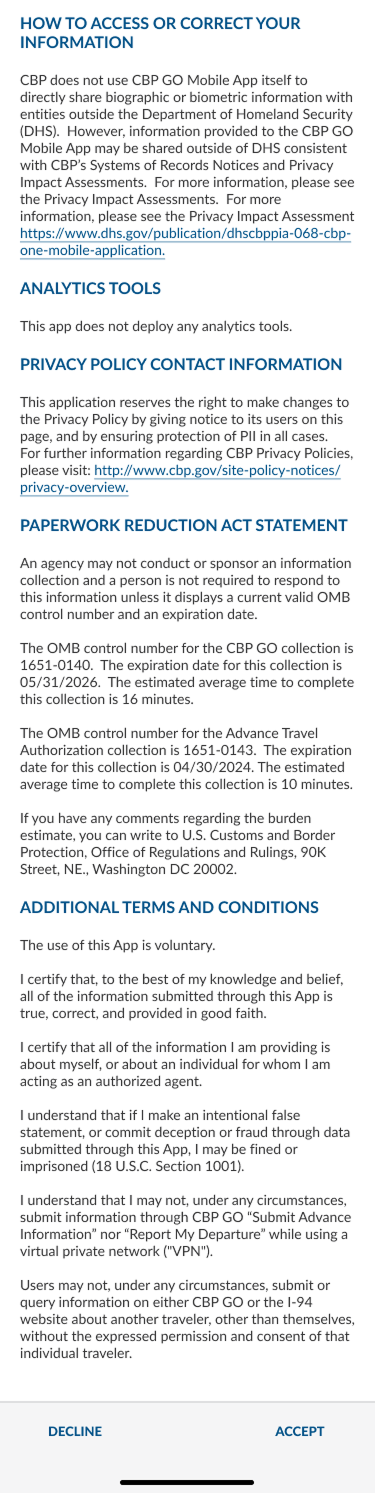 ACTION: User selects Accept.
2/27/2025
6
DT > SITD : User Flow 1
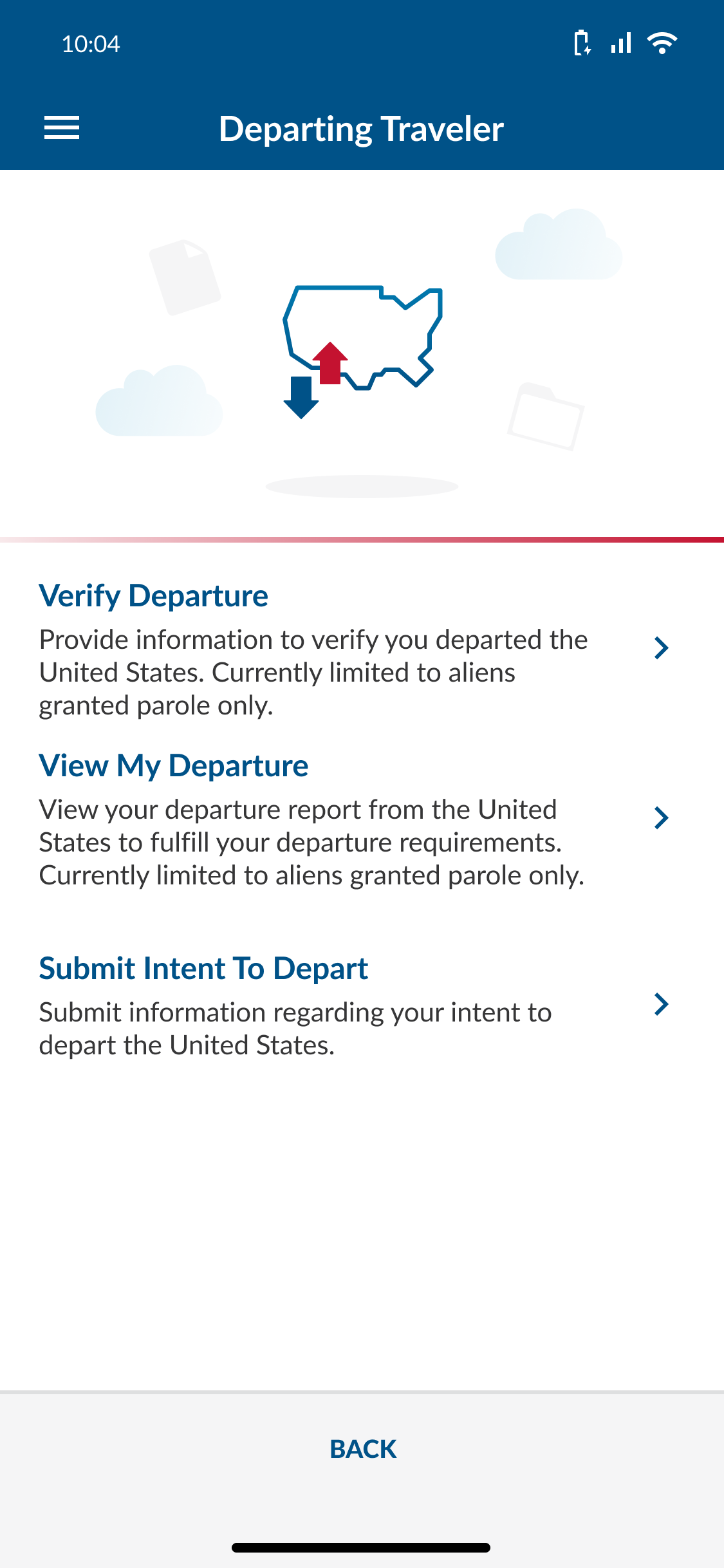 ACTION: User Selects Submit Intent to Depart
2/27/2025
7
DT > SITD : User Flow 1
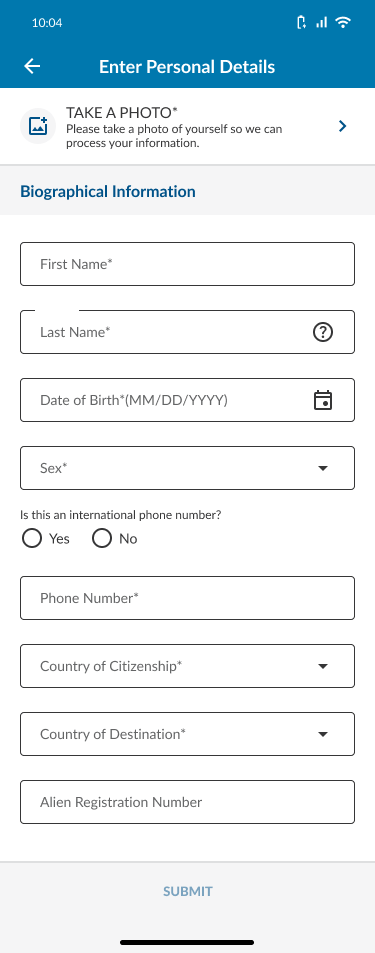 ACTION: User fills out personal information/take picture and clicks submit.
2/27/2025
8
DT > SITD : User Flow 1
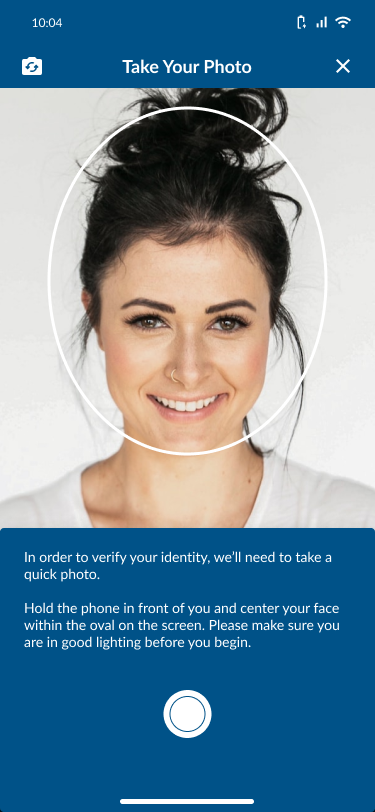 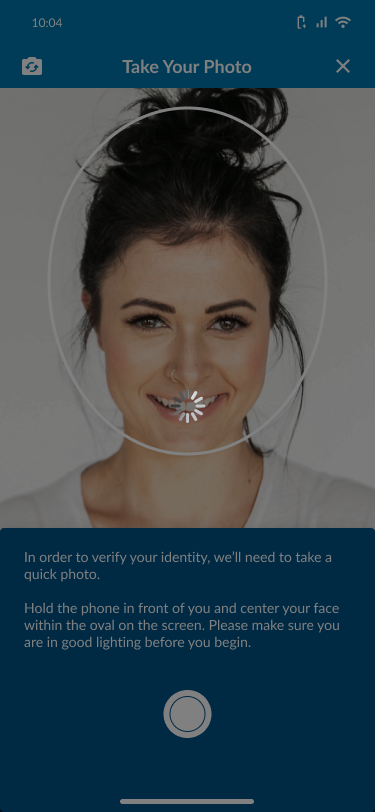 ACTION: User submits selfie capture.
2/27/2025
9
DT > SITD : User Flow 1
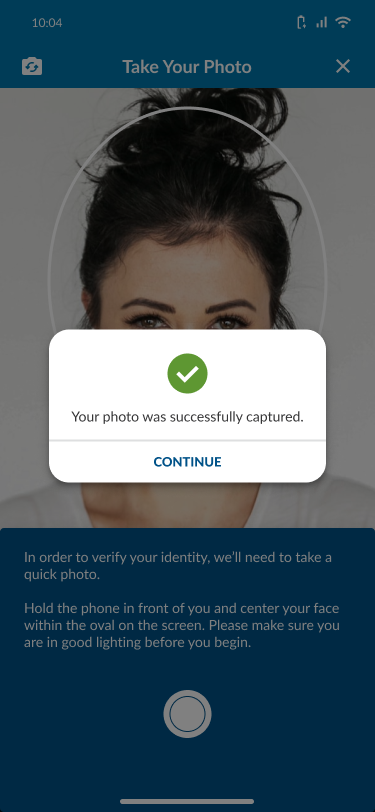 ACTION: User selects CONTINUE.
2/27/2025
10
DT > SITD : User Flow 1
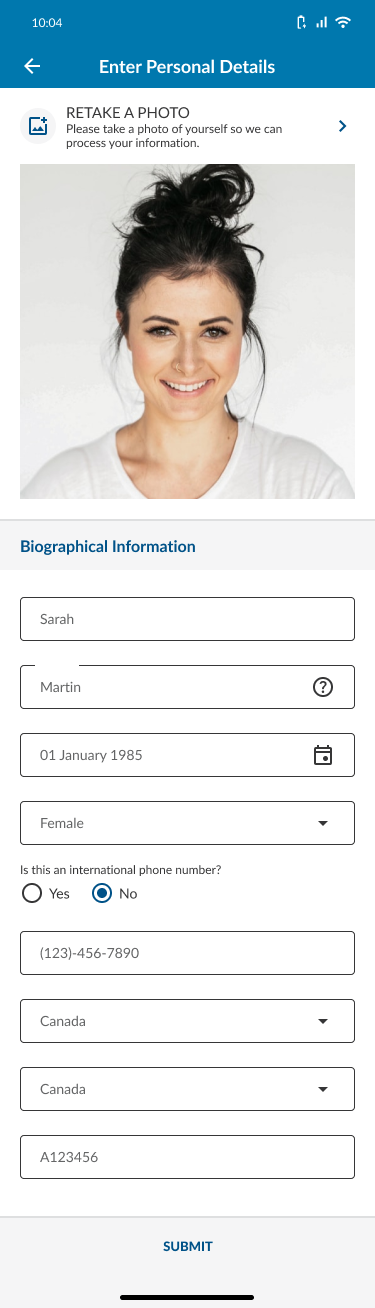 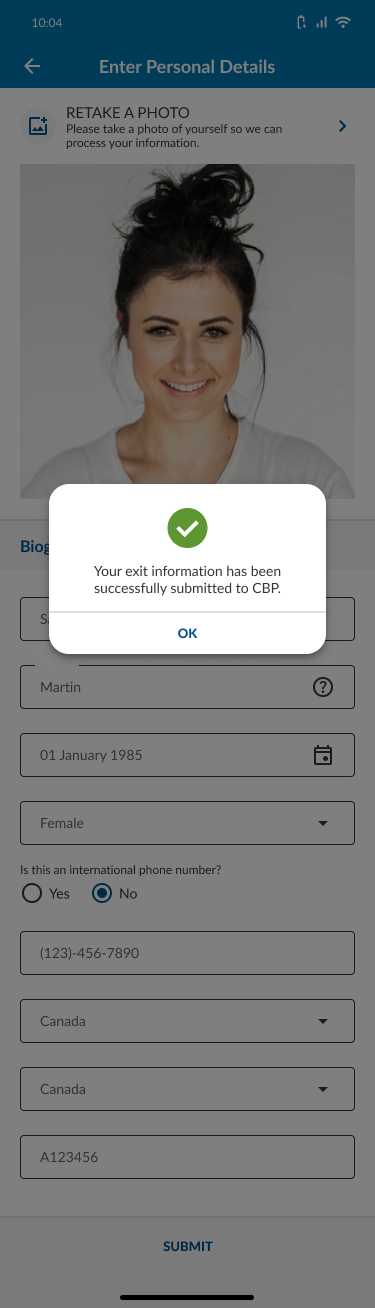 ACTION: User Submit information and once their information has been successfully processed, they will receive a successful message and click OK.
2/27/2025
11
Departing Traveler > Submit Intent to DepartUser Flow 2
User submit their exit and run into a system error.
2/27/2025
12
DT > SITD : User Flow 2
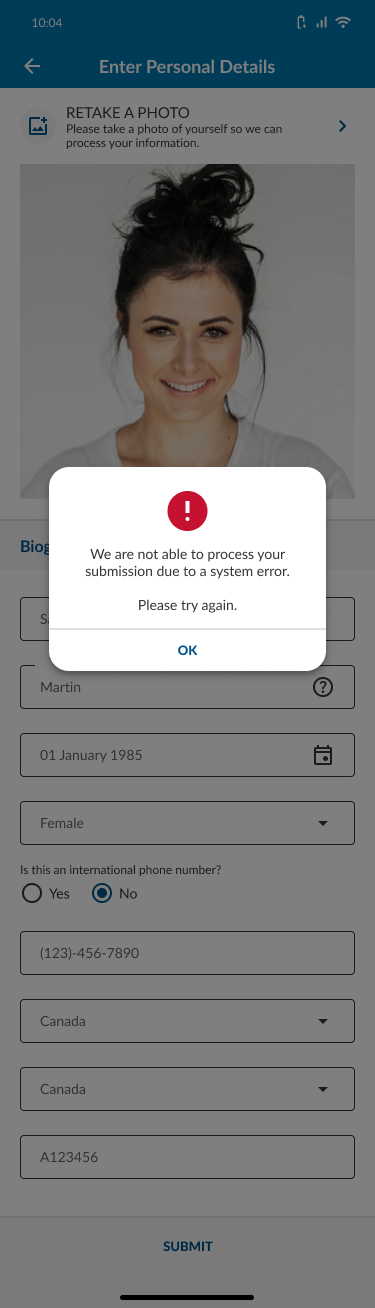 ACTION: User repeat steps #5 to # 12 before receiving this error message and clicks OK.
2/27/2025
13
Departing Traveler > Submit Intent to DepartUser Flow 3
User is not within 3 miles radius of the United States.
2/27/2025
14
DT > SITD : User Flow 3
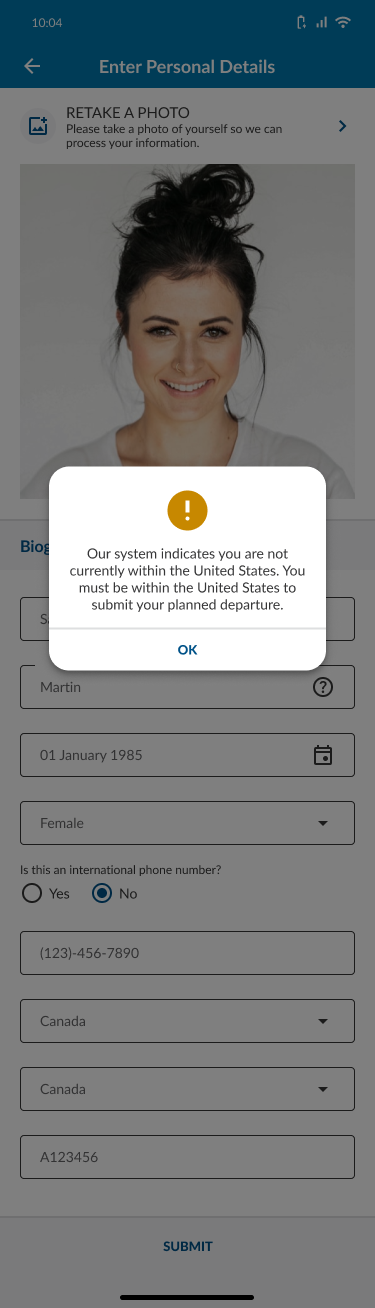 ACTION: User repeat steps #5 to # 11 before receiving this error message and clicks OK.
2/27/2025
15
Departing Traveler > Submit Intent to DepartUser Flow 4
User submit their exit and run into a facial matching error. 
Types of Facial Matching Errors: 

Photo captured has poor quality.  
Photo capture is accepted but resulted with no match. 
Photo capture is accepted, and a match was found but it does not match the biographic information provided by the user.
2/27/2025
16
DT > SITD – Photo captured has poor quality.  : User Flow 4
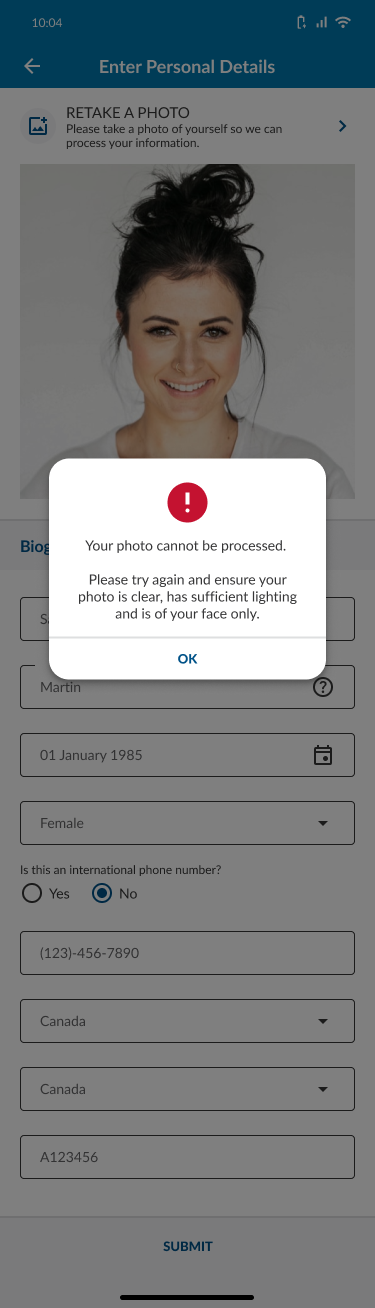 ACTION: User repeat steps #5 to # 12 before receiving this error message and clicks OK.
2/27/2025
17
DT > SITD Photo capture is accepted but resulted with no match. : User Flow 4
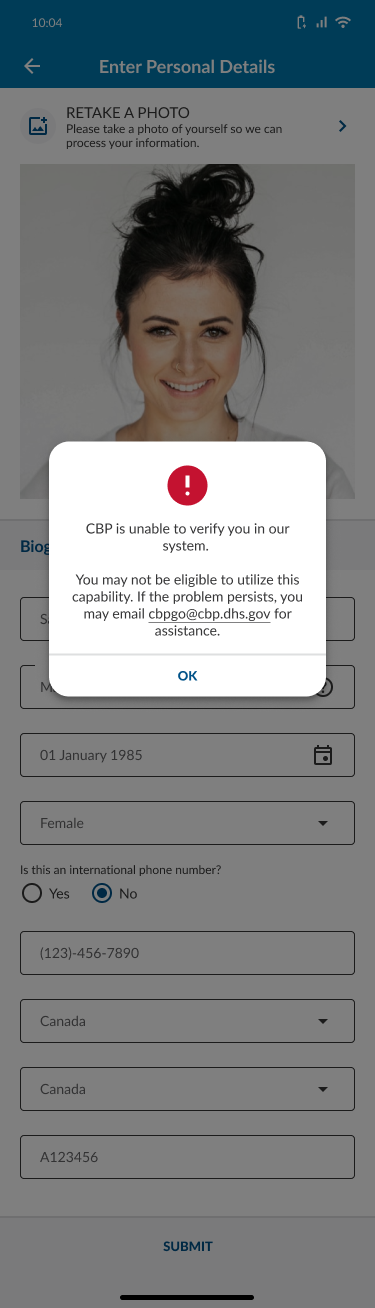 ACTION: User repeat steps #5 to # 12 before receiving this error message and clicks OK.
2/27/2025
18
DT > SITD -Photo capture is accepted, and a match was found but it does not match the biographic information provided by the user. : User Flow 4
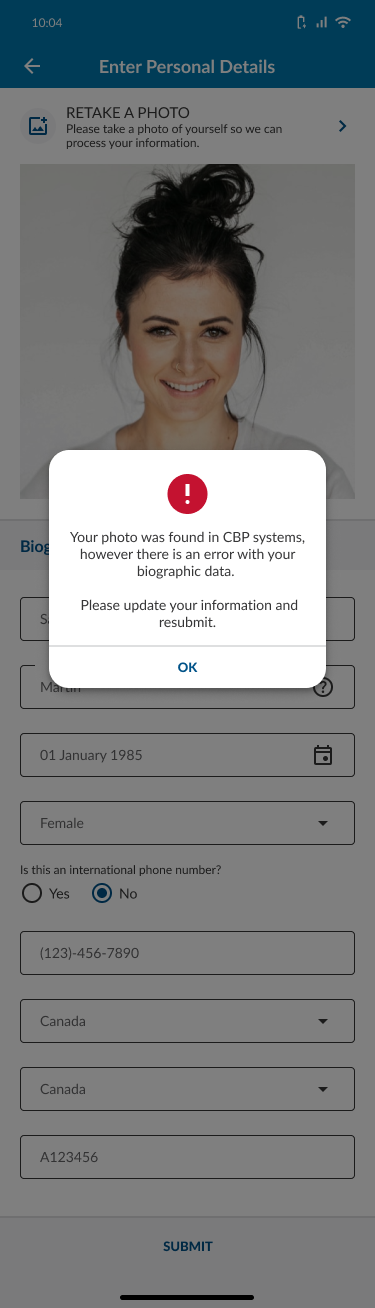 ACTION: User repeat steps #5 to # 12 before receiving this error message and clicks OK.
2/27/2025
19